Rules of Al-Mudood
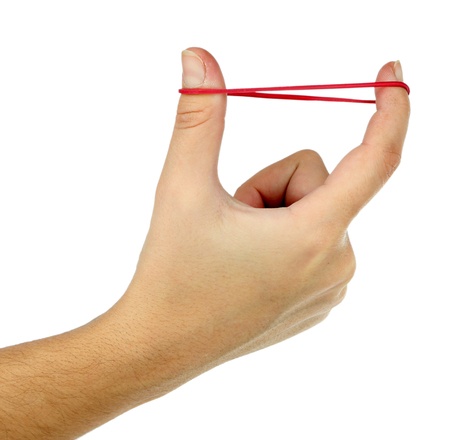 Ranks & Names for types of Madd
Dr. Ashraf Negm
2022-01-01
1
Agenda
Revision of Madd types
Ranks of Madd
Names for types of Madd
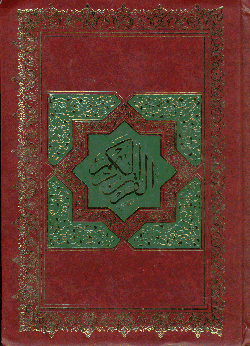 2022-01-01
2
Revision of Maddمراجعة المد
2022-01-01
3
Revision of Madd
مراجعة المد
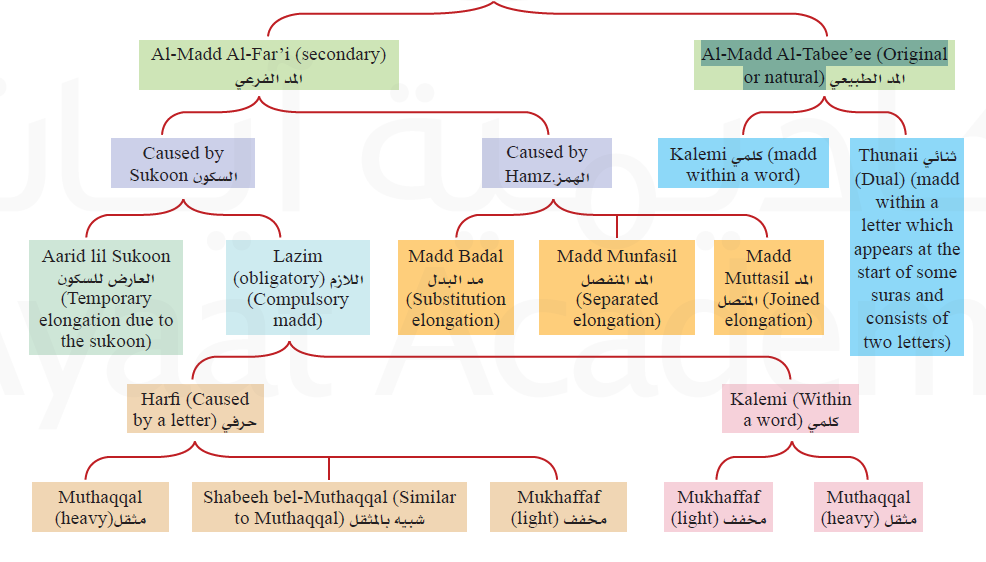 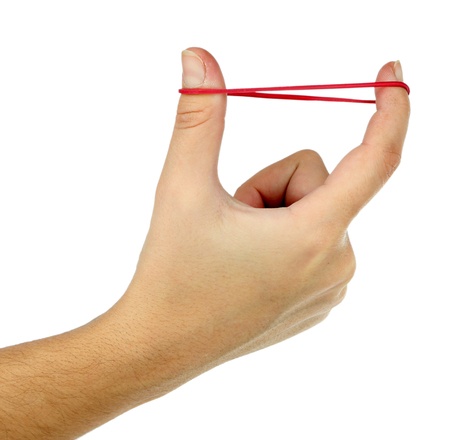 Revision of Madd
مراجعة المد
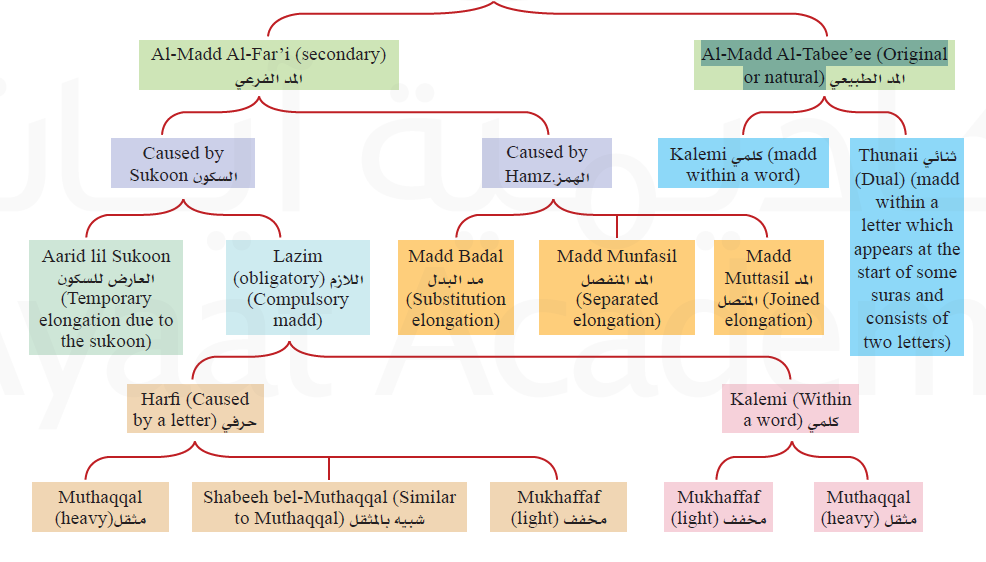 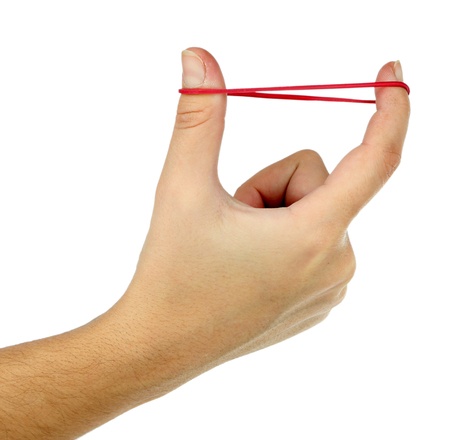 Revision of Madd
مراجعة المد
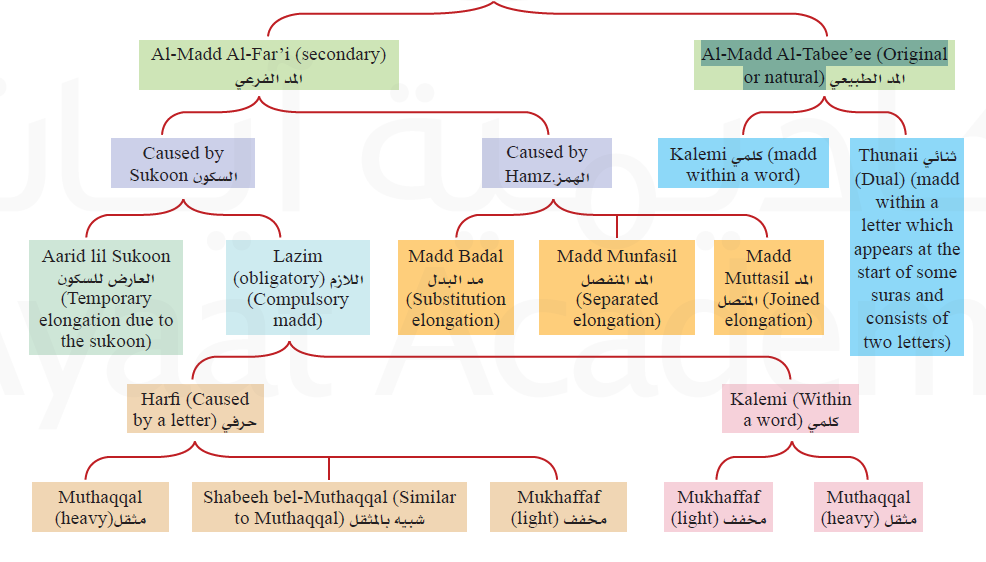 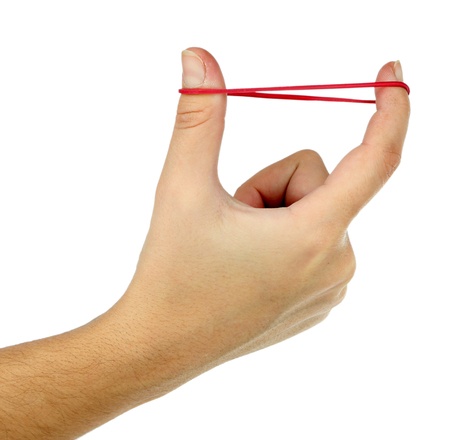 Ranks of Maddمراتب المـدود
2022-01-01
7
Ranks of Madd
 مراتب المدود
Sheikh al-Samanoudi  السمنوديsaid,
أقوى المدود لازم فما اتصل       فعارض فذو انفصال فبدل
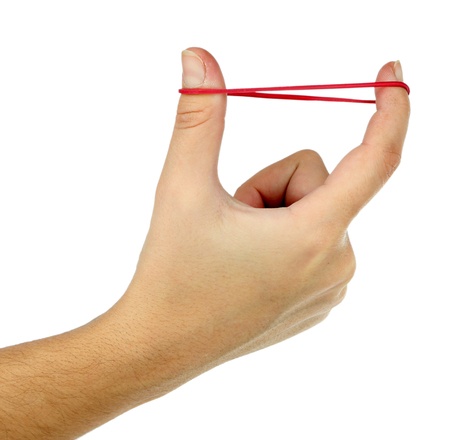 Ranks of Madd
 مراتب المدود
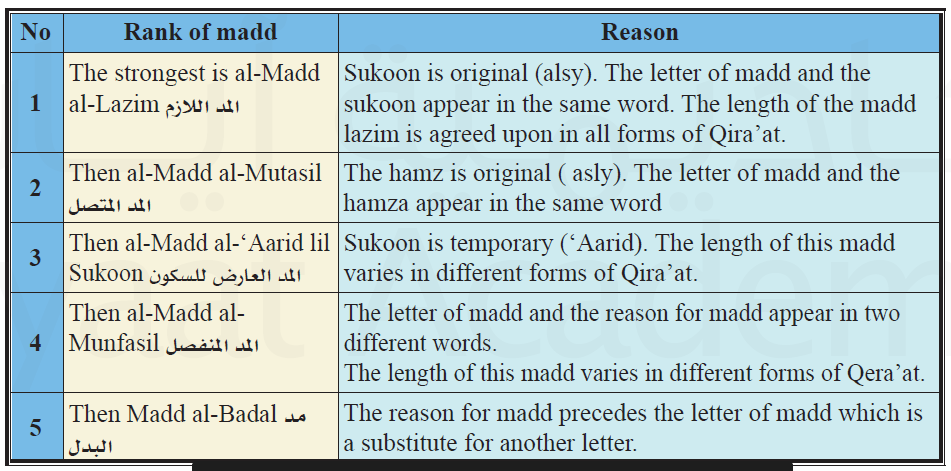 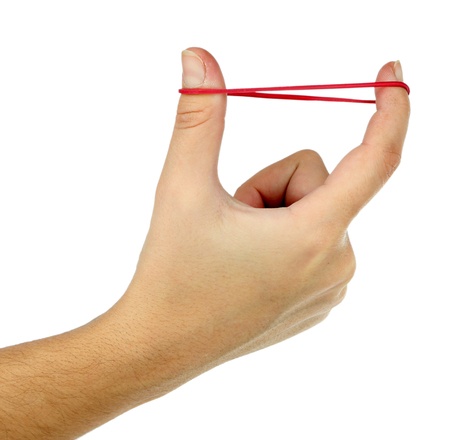 Ranks of Madd
 مراتب المدود
If two Madd, of similar rank, occur together, the rule is to give them the same Length
2 Madd Munfasil:
فَلَوۡلَا كَانَتۡ قَرۡيَةٌ ءَامَنَتۡ فَنَفَعَهَآ إِيمَٰنُهَآ إِلَّا قَوۡمَ يُونُسَ لَمَّآ ءَامَنُواْ
2 Madd Mottasil
مِّن وَرَآئِهِۦ جَهَنَّمُ وَيُسۡقَىٰ مِن مَّآءٖ صَدِيدٖ
2 Madd A’ared:
ٱلرَّحۡمَٰنُ * عَلَّمَ ٱلۡقُرۡءَانَ * خَلَقَ ٱلۡإِنسَٰنَ * عَلَّمَهُ ٱلۡبَيَانَ *
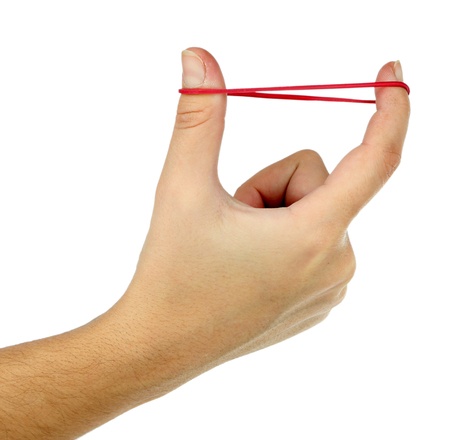 Ranks of Madd
 مراتب المدود
If 2 reasons for madd occur simultaneously on the same Madd letter, the rule for the stronger reason is applied
Badal & Munfasil:
وَجَآءُوٓ أَبَاهُمۡ عِشَآءٗ يَبۡكُونَ 
Badal & A’ared:
وَٱللَّهُ عِندَهُۥ حُسۡنُ ٱلۡمَ‍َٔابِْ *
Mottasil & A’ared:
إِنَّ رَبِّي لَسَمِيعُ ٱلدُّعَآءِْ *
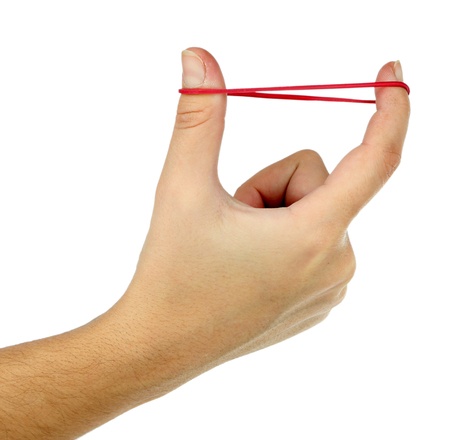 Names of Types of Maddألقاب المدود
2022-01-01
12
Names of Types of Maddألقاب المدود
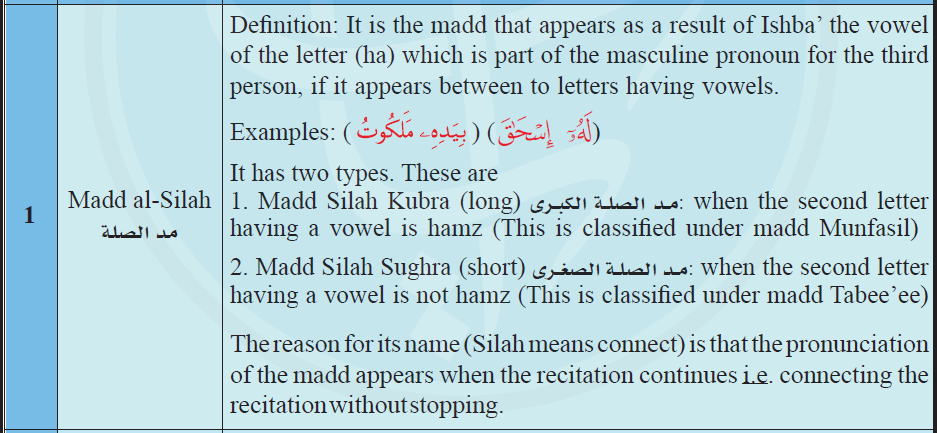 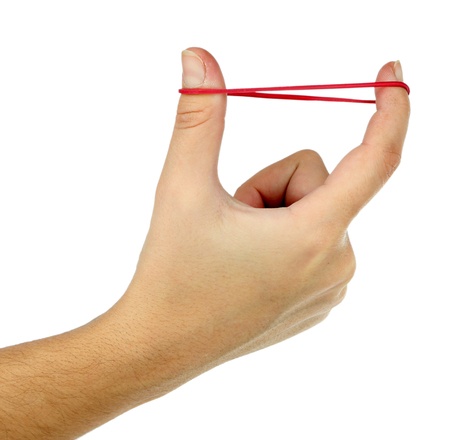 Names of Types of Maddألقاب المدود
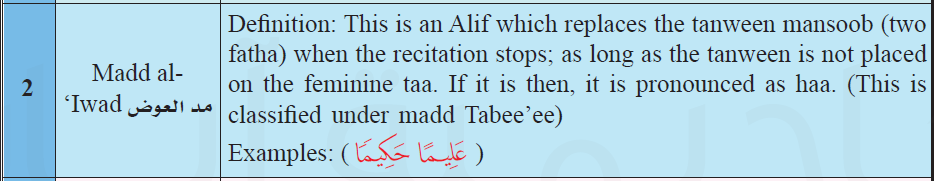 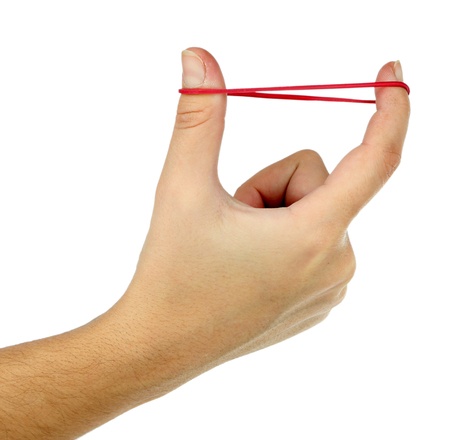 Names of Types of Maddألقاب المدود
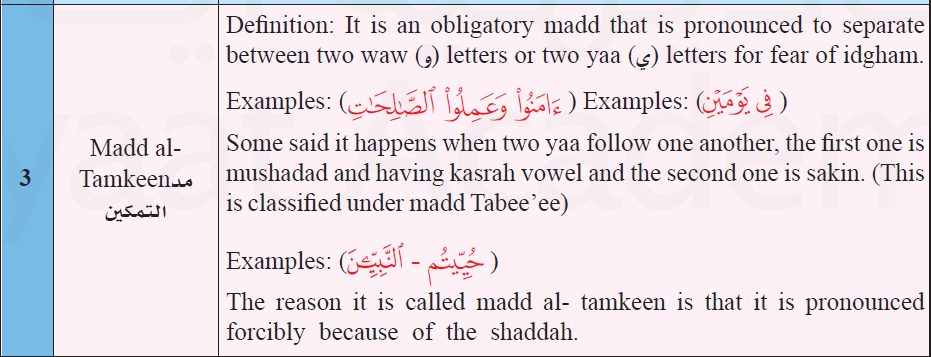 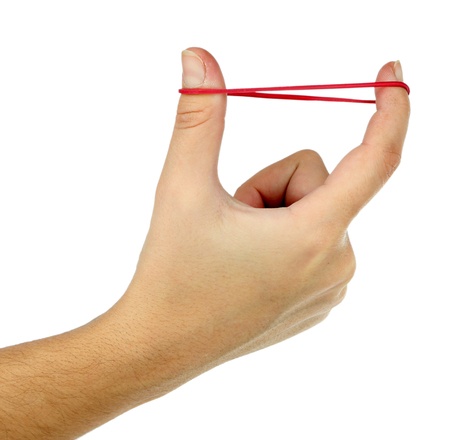 Names of Types of Maddألقاب المدود
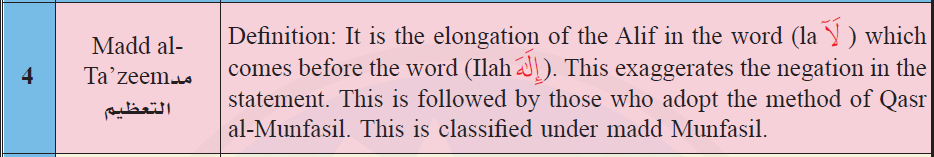 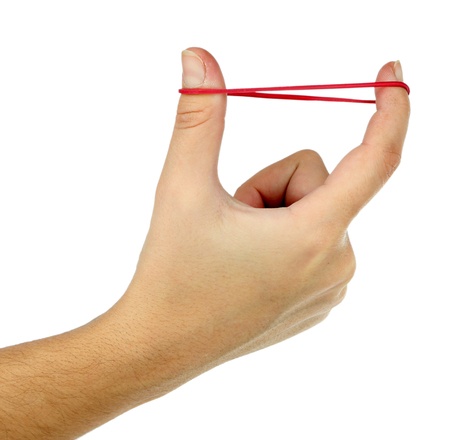 Names of Types of Maddألقاب المدود
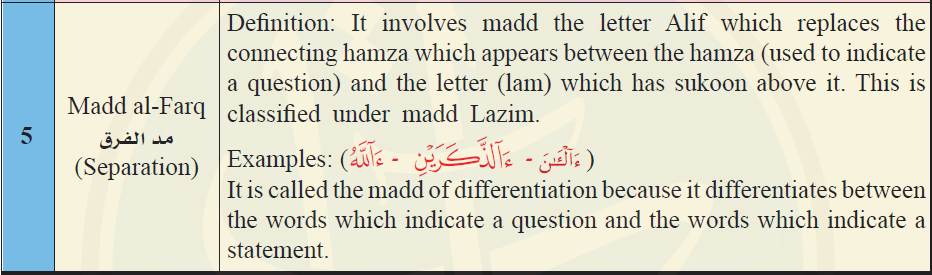 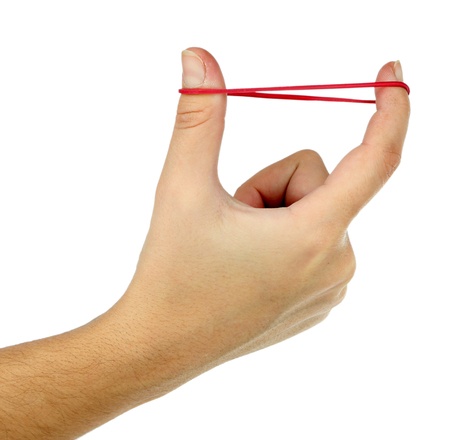 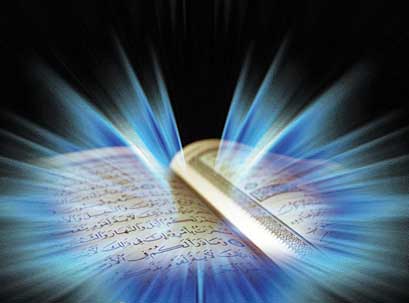 والله من وراء القصد
وهو يهدي السبيل
Jazakom Allah Khairan